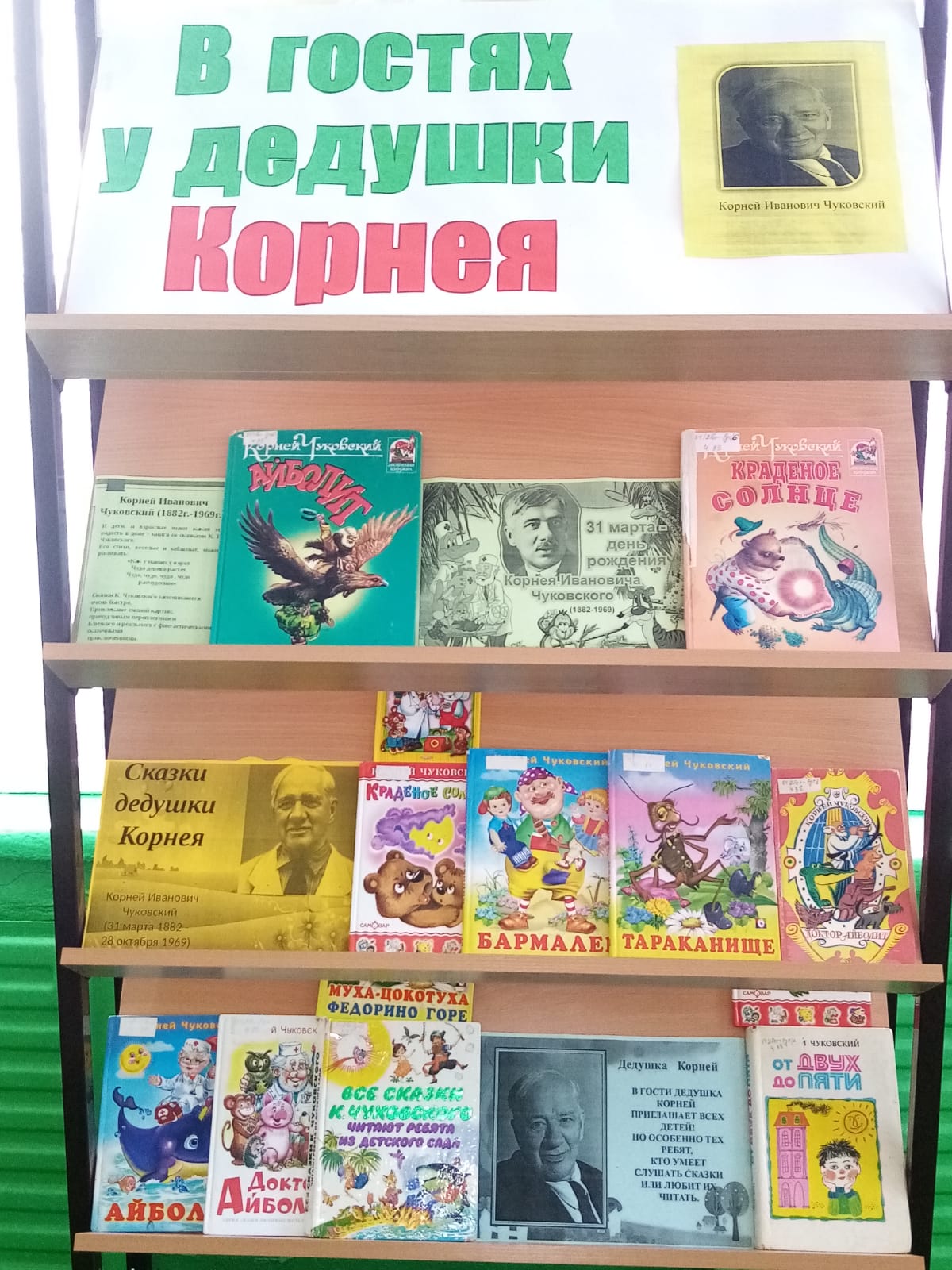 В Гостях у дедушки Корнея
140 – летию со дня рождения  Корнея ИвановичаЧуковского
Гривенская сельская библиотека
2022 год
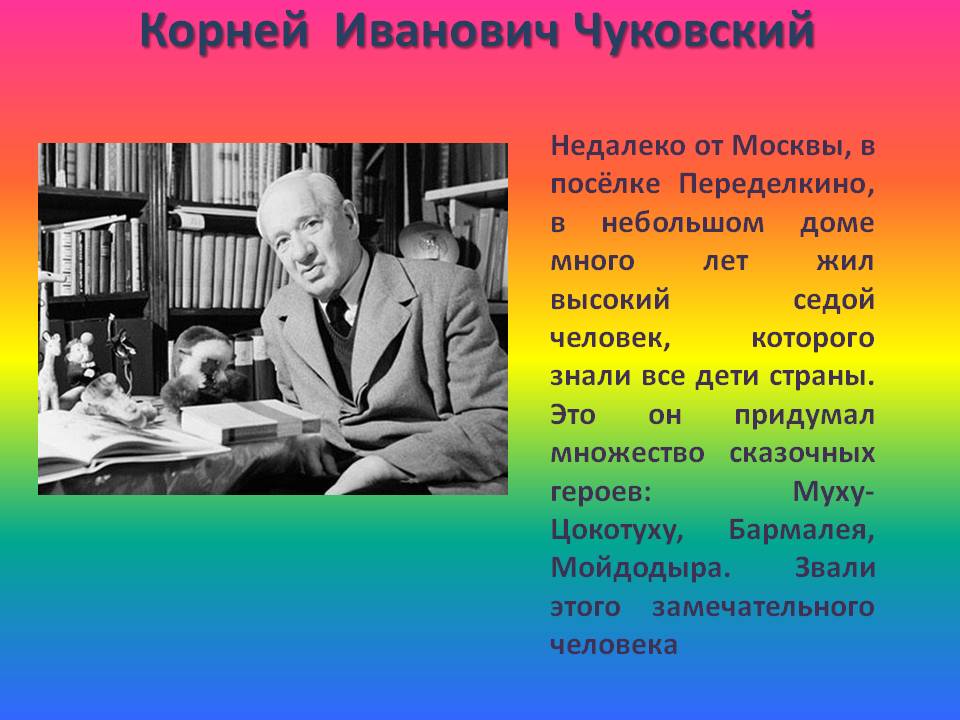 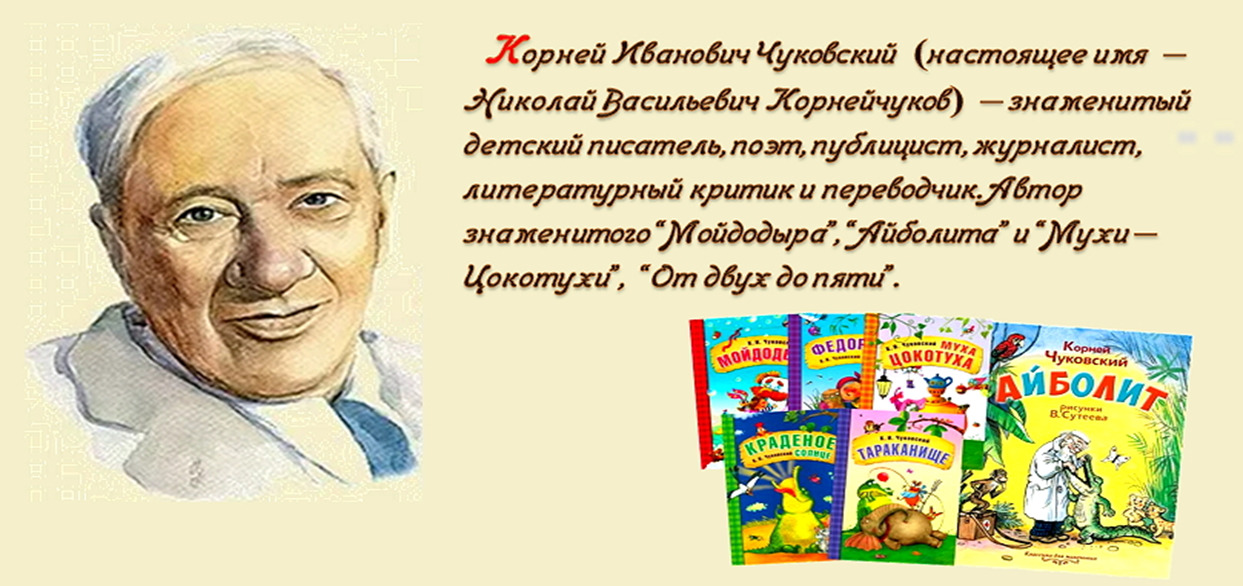 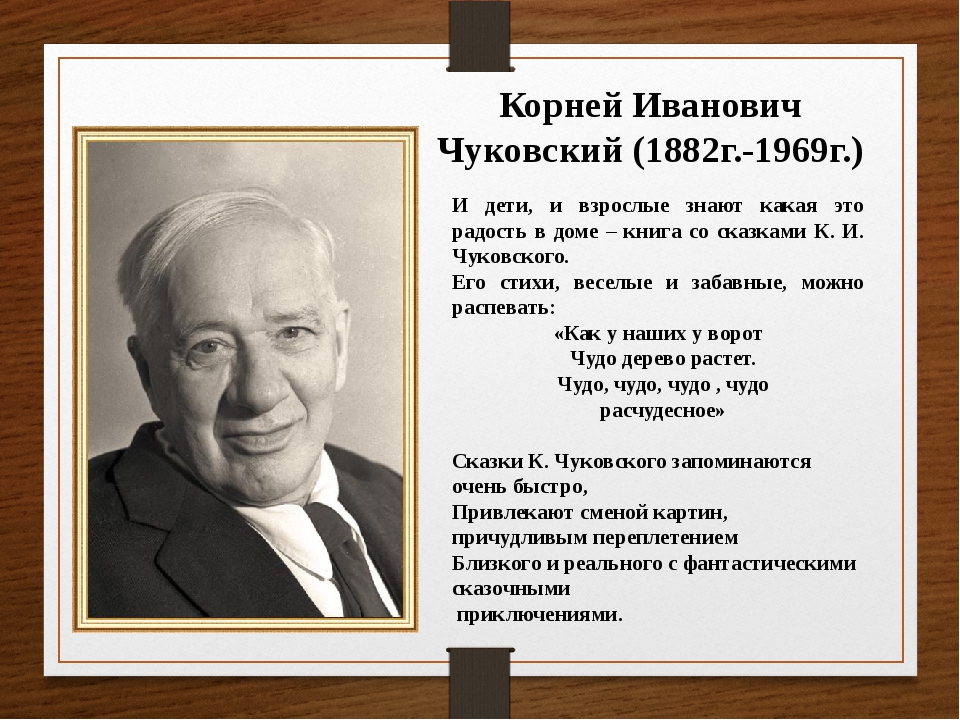 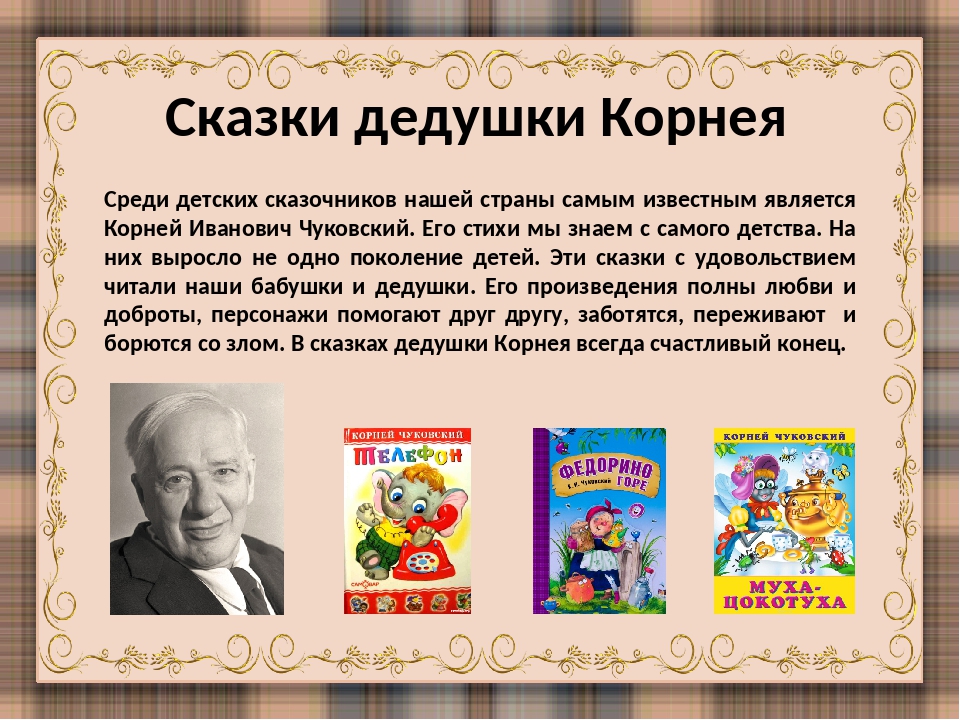 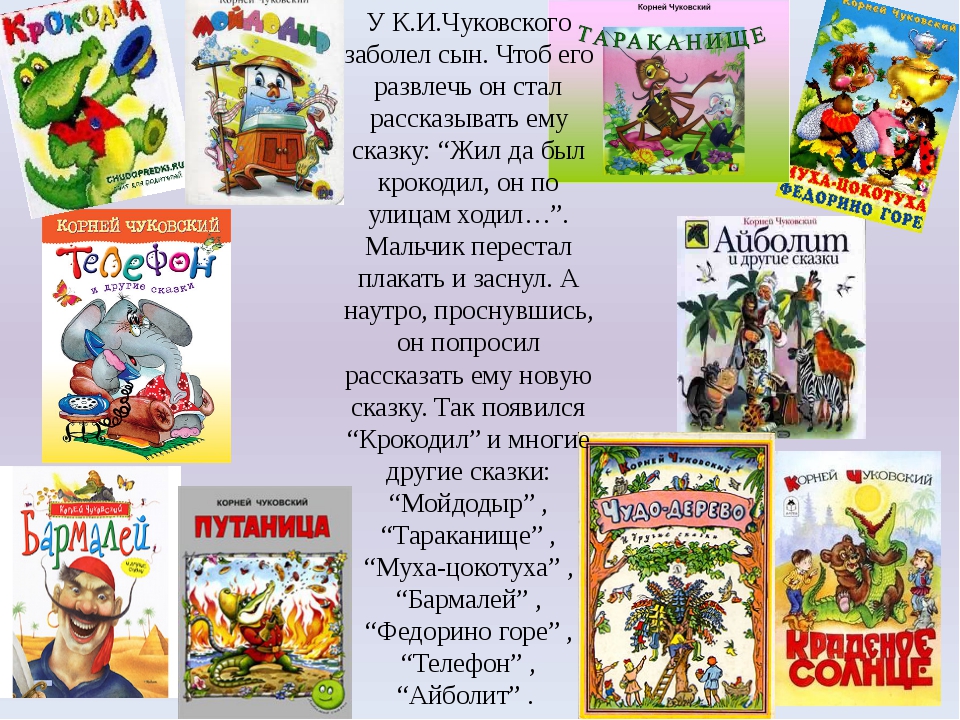 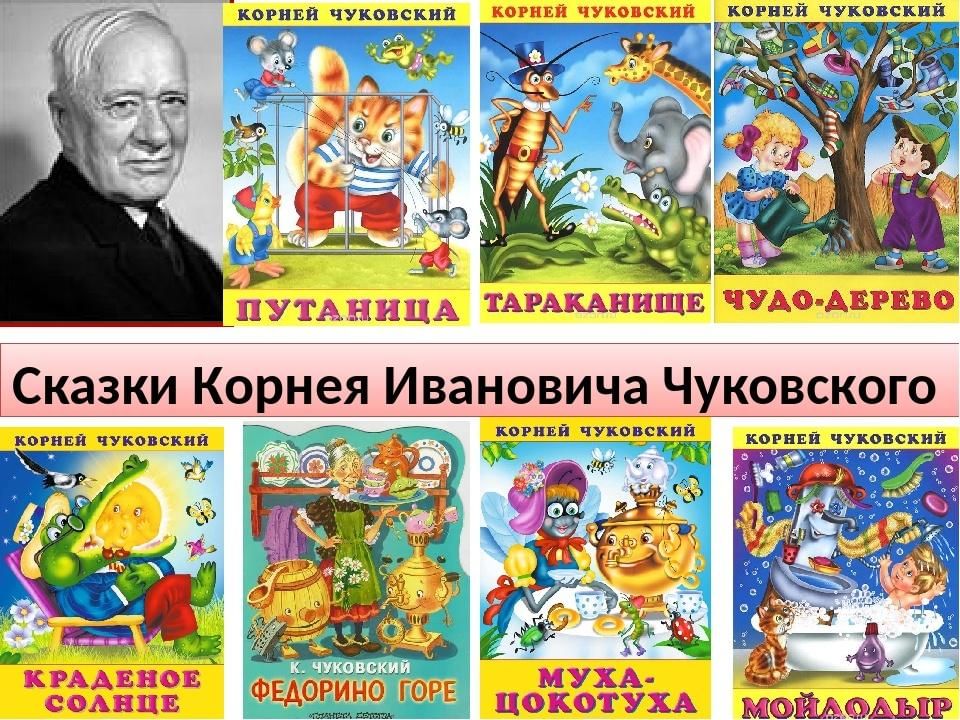 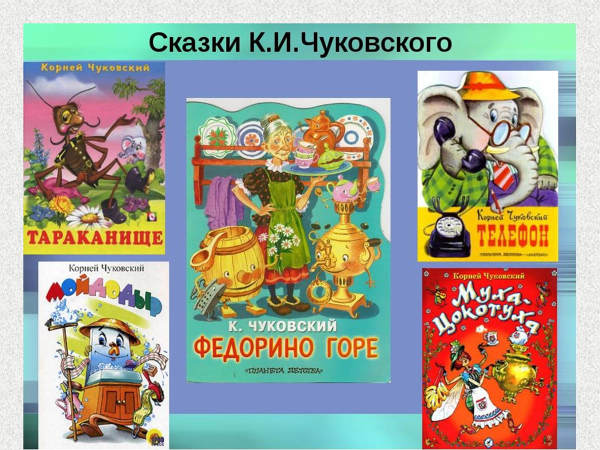 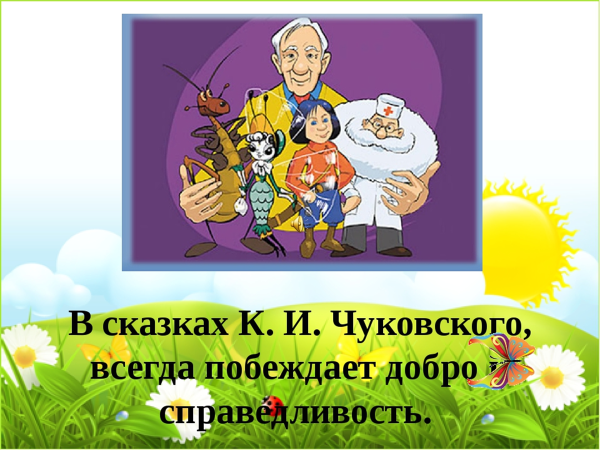 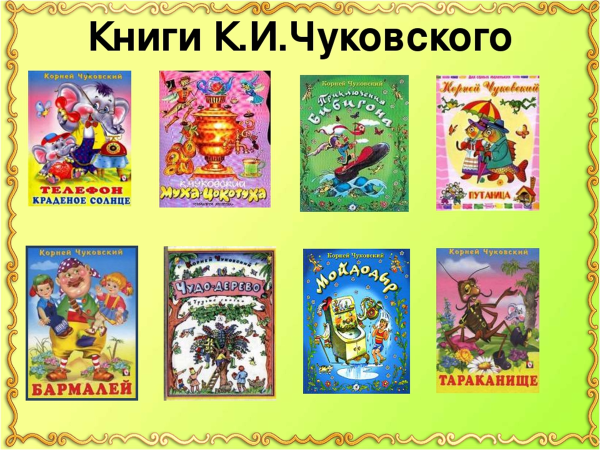 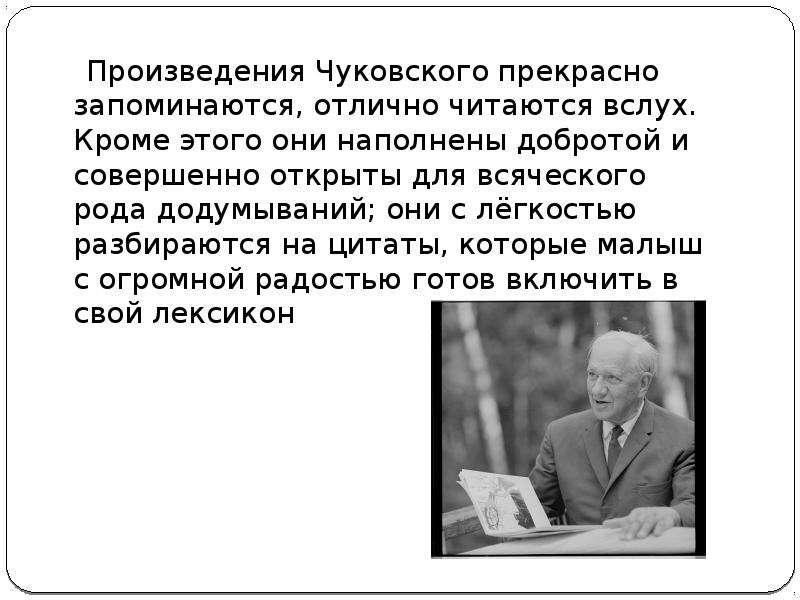 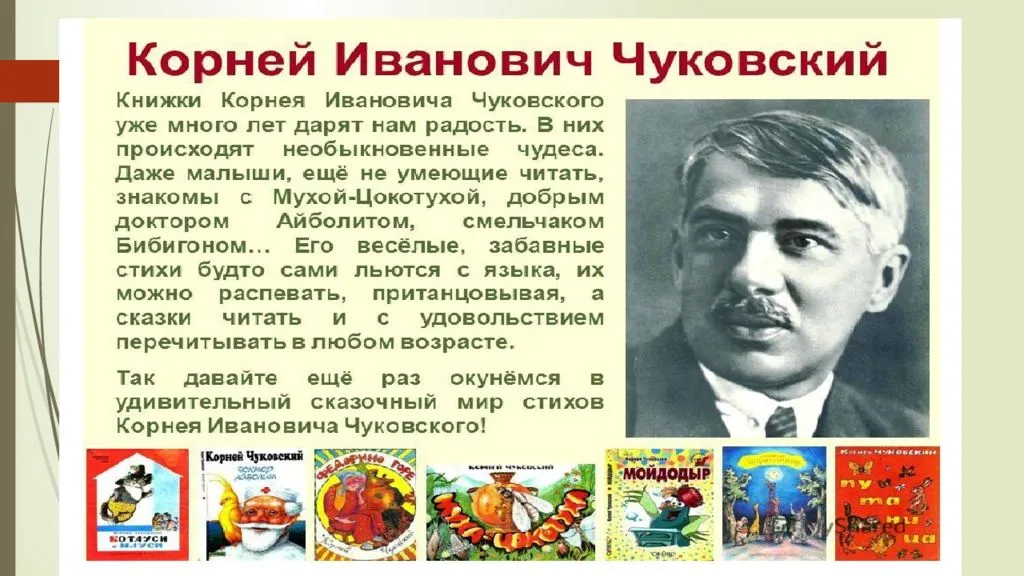 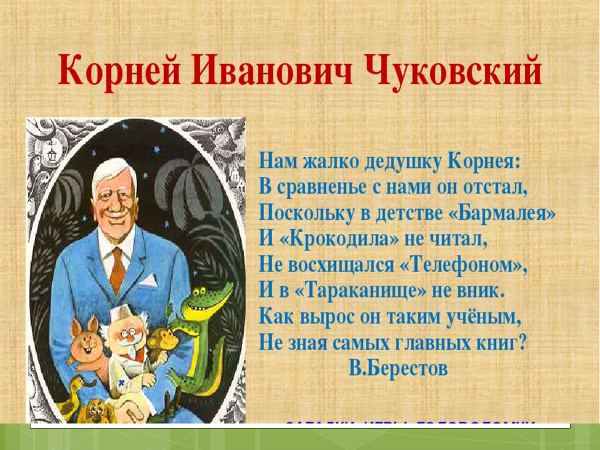